«Формирование коммуникативных УУД у обучающихся с ЗПР в рамках реализации ФГОС НОО ОВЗ»
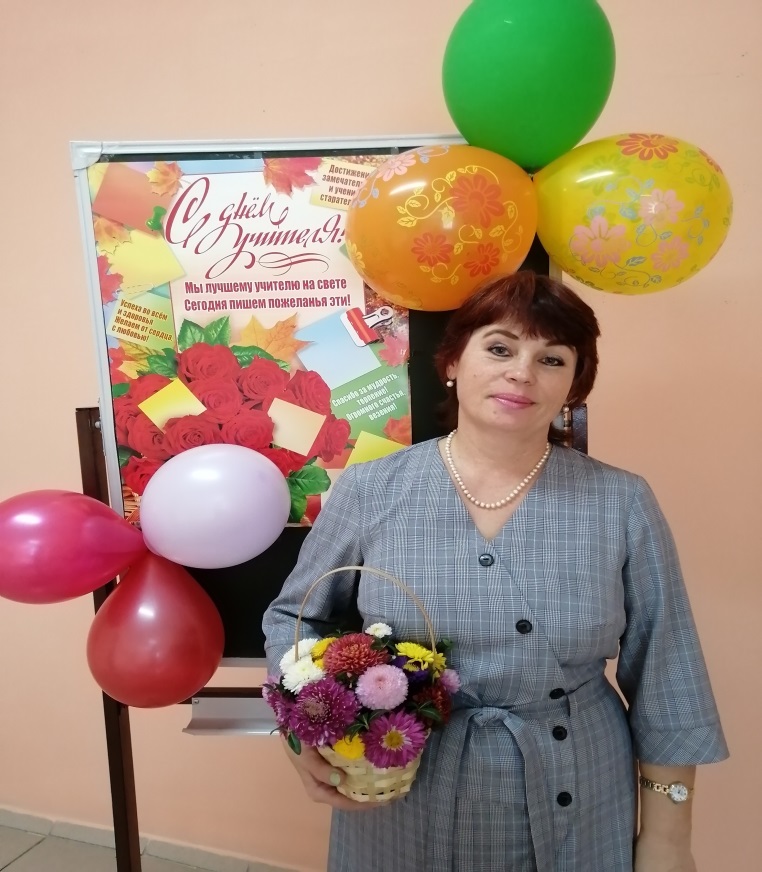 Коленская Ольга Владимировна
І квалификационная категория
Образование:  высшее
Стаж работы: 31 г
цель программы: Создание условий для формирования коммуникативных универсальных учебных действий у учащихся с ОВЗ (ЗПР).
Задачи:
1. Изучить методические рекомендации по проблеме.
2. Определить основные этапы, направления, формы работы по проблеме.
3. Создать условия по формированию коммуникативных УУД у обучающихся.
4.Осуществить отбор технологий, методов и приёмов работы по формированию коммуникативных универсальных учебных действий у учащихся с ЗПР.
5.Провести самоанализ реализации программы саморазвития.
Использование элементов педтехнологий.
Технология здоровьесбережения.
- Технология личностно-ориентированного подхода ( И.С. Якиманская)
- Идеи деятельностного подхода («учение через деятельность») - Д.Дьюи.,     Г.П.Цедровицкий и др.
-  Идеи развивающего обучения  (П.Я.Гальперина, Л.В Занкова, В.В.Давыдова)
- Технология проектной и ислледовательской деятельности.
Система принципов:
1.Принцип адаптивности.

2.Принцип психологической комфортности.

3. Принцип развития.
Для эффективного развития коммуникативных умений и навыков
ежедневно организовывать взаимодействие детей: на переменах, динамических паузах, проводить игры на сплочение детского коллектива, на позитивный настрой и ролевые игры.
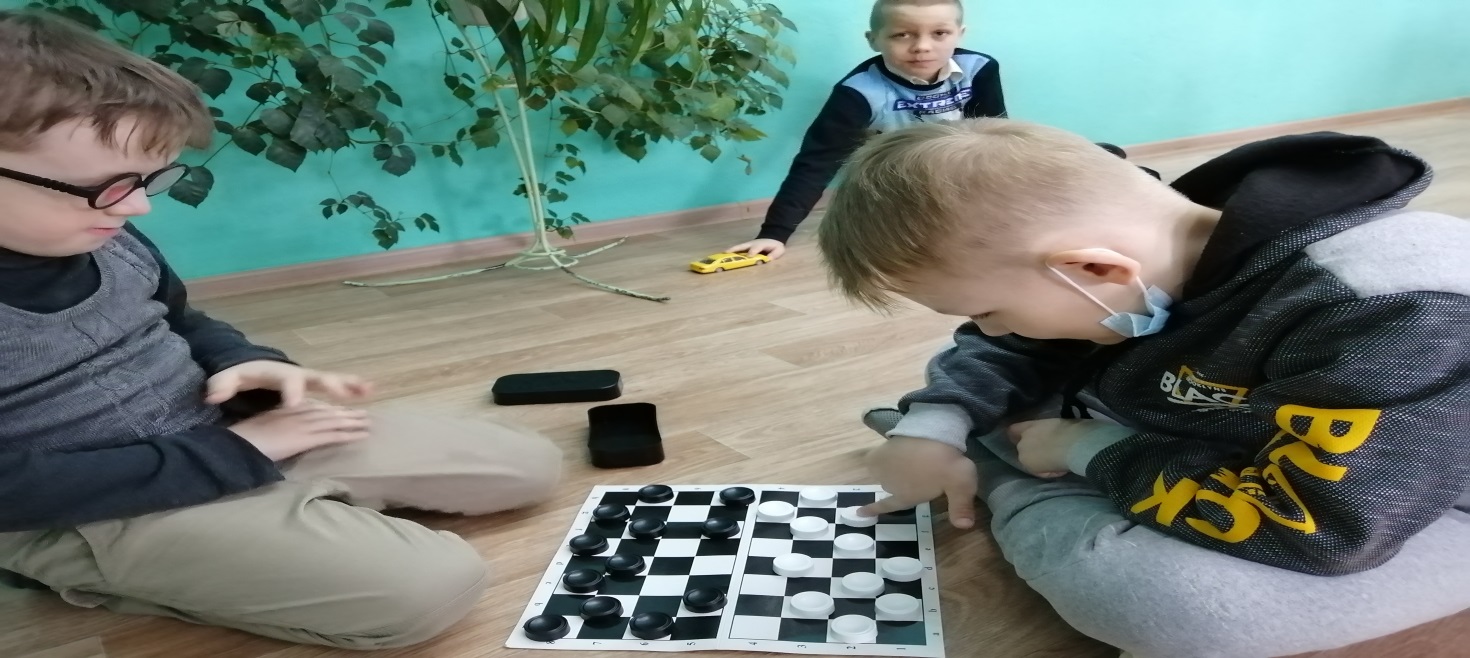 Элементы методик
1. Методика коллективных учебных занятий
2. Методика взаимотренажа
3. Методика взаимопроверки индивидуальных заданий
Положительный результат:
Развиваются и учатся взаимодействовать с окружающим миром; 
Не боятся  выступать публично, корректно оценивают выступления одноклассников.
Полученные навыки дети смогут применять в повседневной жизни, что будет способствовать их дальнейшей успешной социализации.
Повышается качество образования.
Увеличивается объем словарного запаса.
Развивается эмоционально-волевая сфера.
Успешнее проходит адаптация.
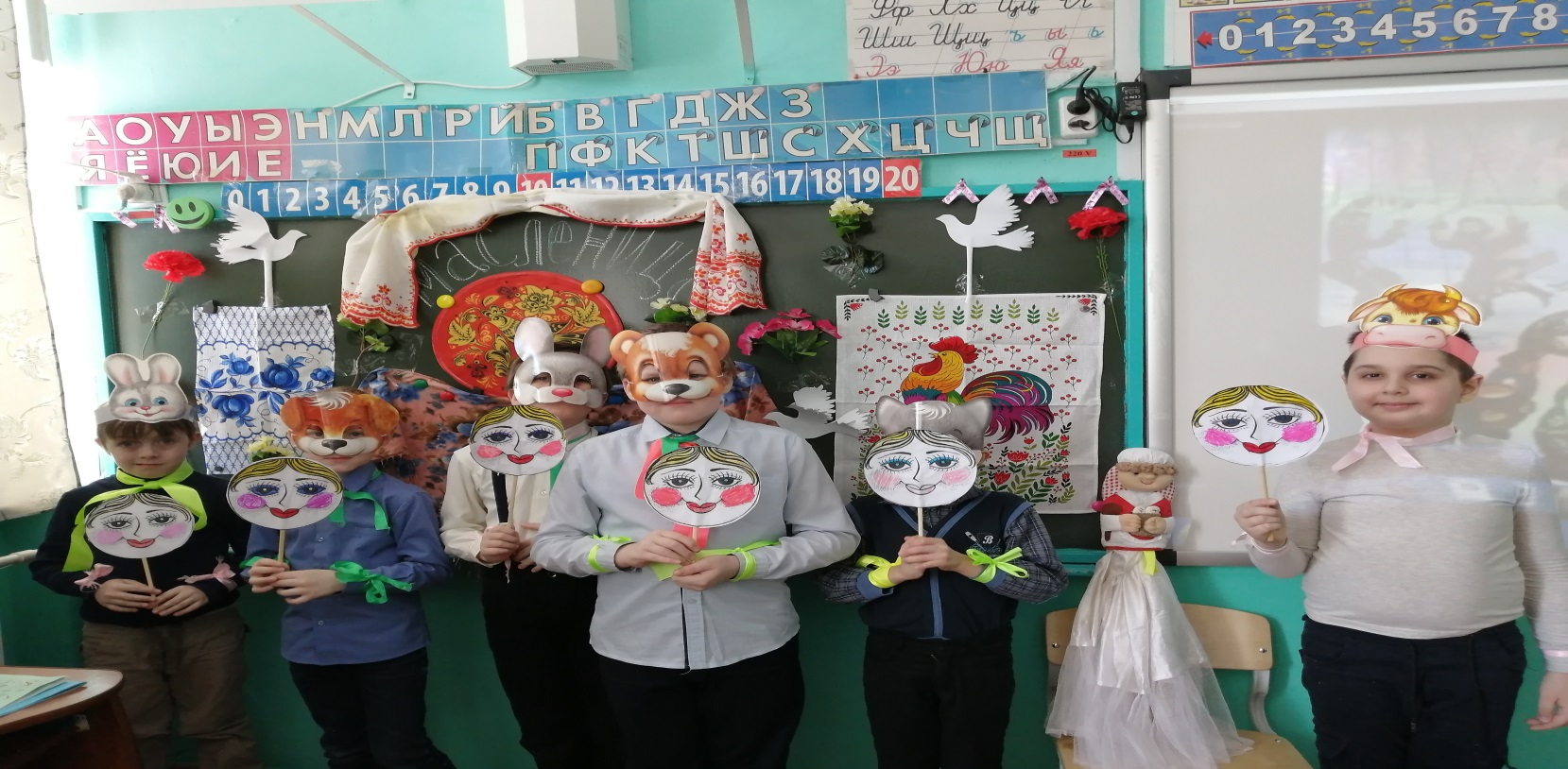 Положительный результат:
.Развивается чувство коллективизма.
  .Стимулируется развитие творческой активности.
  . Повышается мотивация.
    .Положительная динамика развития познавательных процессов.
  . Отсутствие неуспевающих и неаттестованных обучающихся.
  . 100% занятость учащихся в различных формах доп образования.
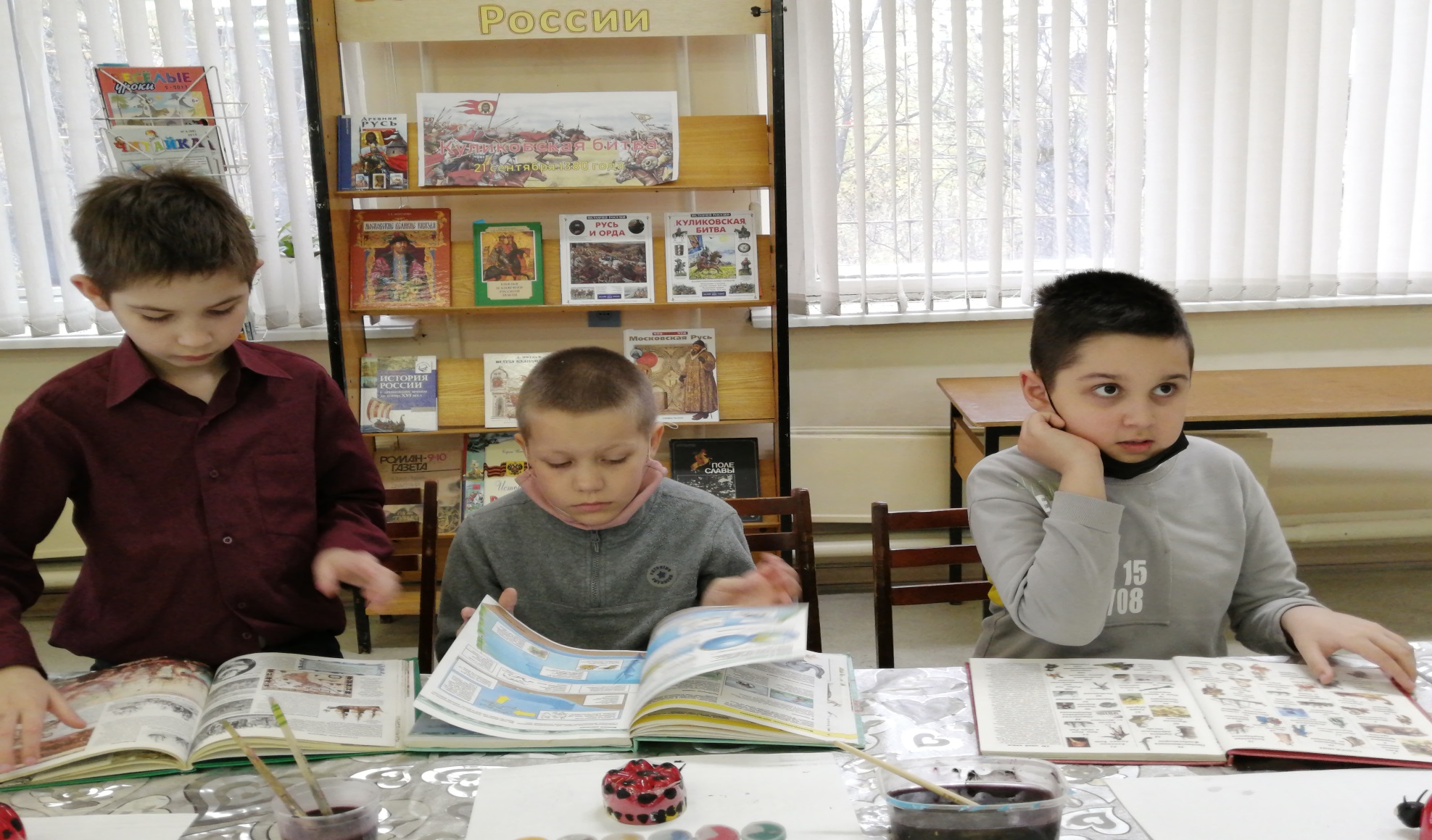 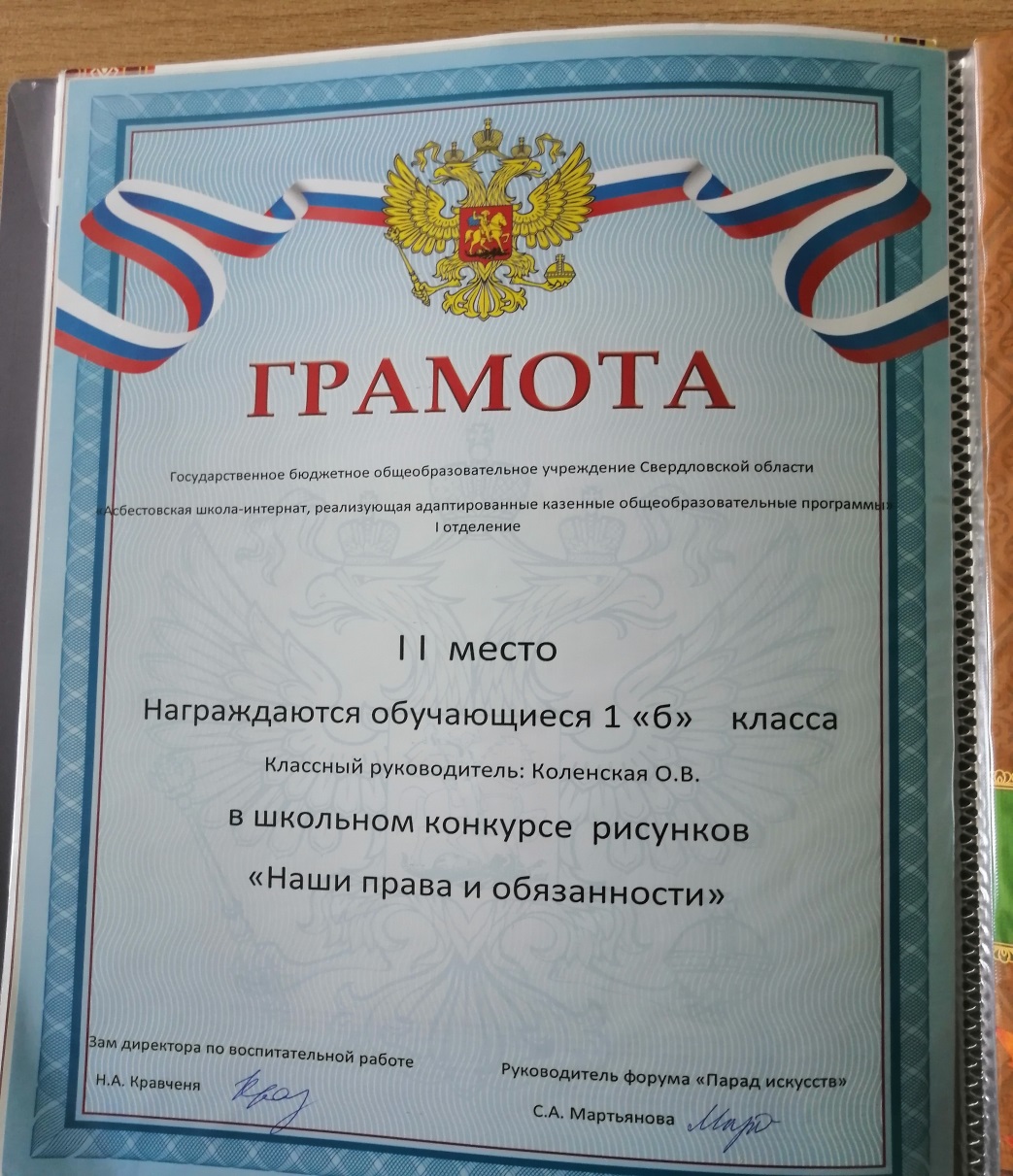 Тема по самообразованию:
«Формирование коммуникативных универсальных учебных действий у обучающихся с задержкой психического развития  в рамках реализации ФАОП »